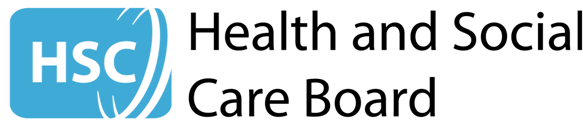 The Family Model
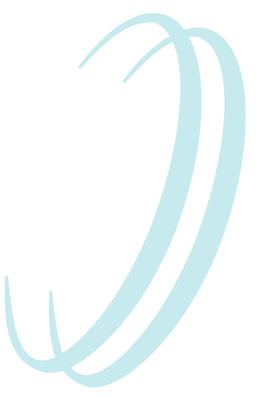 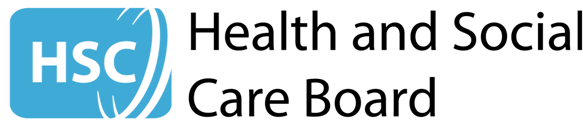 Breadth
 Burden
 Barriers
 Benefits
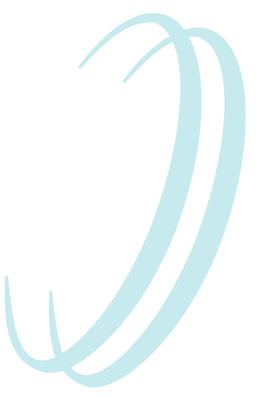 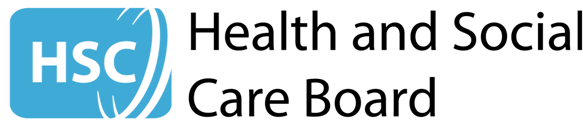 Continuum of Need
Aim – Demonstrate the diversity of individual needs within families.
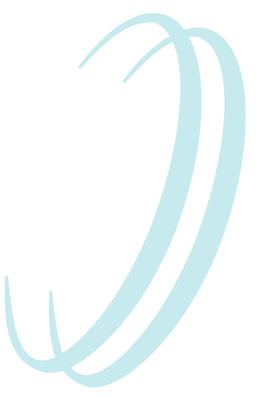 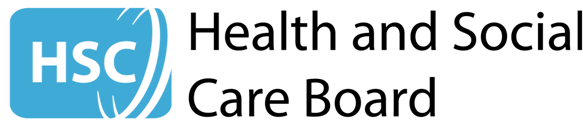 Adapted from Crossing Bridges Reader (Falkov, 1998)
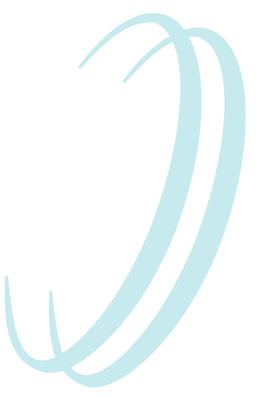 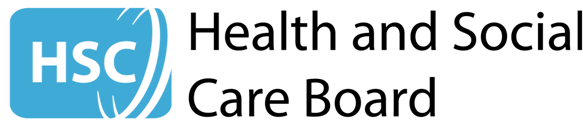 Relationships and Linkages between Key Domains
Parental mental illness and parenting - domain 1 & 3
Interplay of risk and protective factors -domain 4 and domains 1,2 & 3
Services for children and adults: working better together - domain 5 and domain 1 – 4
Cultural and community influences - domain 6 and domains 1-5
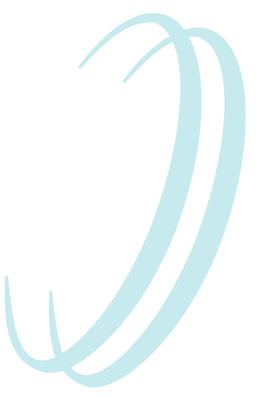 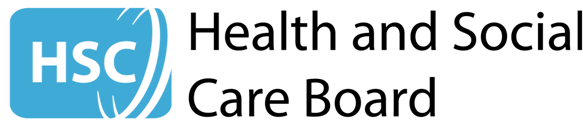 The Uses of Family Model Domains
Looking at the present current child, parent and family situation.
Looking Back. Developmental origins of family difficulties and strengths.
Looking ahead. Hope, rehabilitation and recovery.
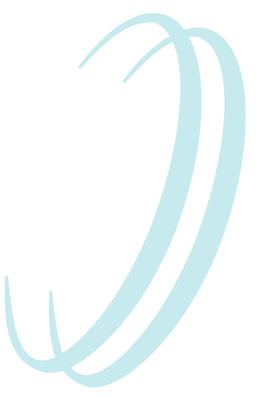 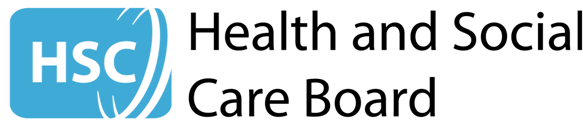 The Family Model Approaches to Practice
Skills 1 – Engaging Family
Skills 2 – Identification and Assessment 
Skills 3 - Intervention
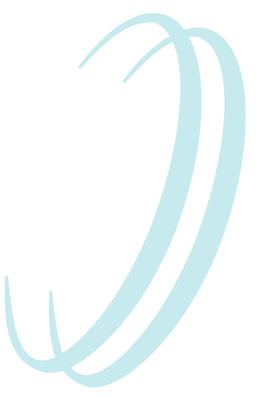 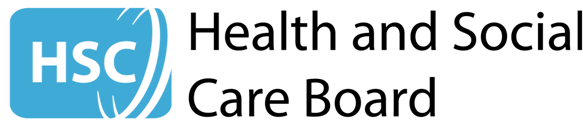 Steps to Develop Pilot
Identification – Family Focused Approach
Guidance
Awareness
Implementation
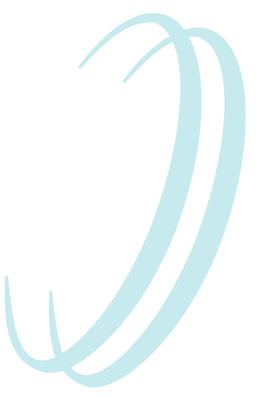